¯^vMZg
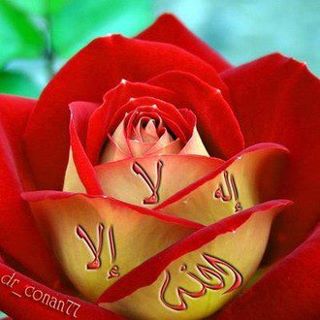 শিক্ষক পরিচিতি
মোঃহারুন অর রশিদ
সহকারী শিক্ষক(গণিত)
গুথুমা চৌমুড়ী ইসলামিয়া দাখিল মাদরাসা
পরশুরাম,ফেনী ।
 মোবাইলঃ ০১৭১৯-৮৪৫২০৫
এসো 2টি NUbv দেখি...
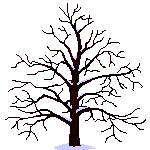 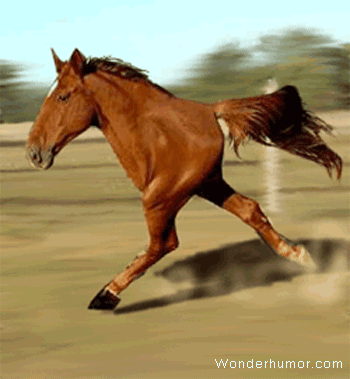 অবাস্তব
বাস্তব
বাস্তব সংখ্যা (Real Number)
শ্রেণীঃনবম-দশম
বিষয়ঃসাধারণ  গণিত
(বীজগণিত)
cÖ_g Aa¨vq
শিখনফল
এই পাঠ শেষে শিক্ষার্থীরা-
১। বাস্তব সংখ্যা কি তা বলতে  পারবে,
২। বাস্তব সংখ্যার শ্রেণিবিভাগ করতে পারবে,
৩। বাস্তব সংখ্যা  সংক্রান্ত গানিতিক সমস্যা সমাধান করতে   
    পারবে।
¯^vfvweK msL¨v (Natural Number)
1, 2, 3, 4......... BZ¨vw` msL¨v¸‡jv‡K ¯^vfvweK msL¨v ev abvZ¥K  c~Y© msL¨v e‡j |
-t  wb‡R Ki t-
‡hvM Ki
we‡qvM Ki
=
8
=
2
5 + 3
5 - 3
abvZ¥K
k~b¨
=
13
=
0
10+3
3 - 3
FYvZ¥K
=
65
=
-5
45+20
15-20
c~Y©msL¨v (Integers)
k~b¨mn mKj abvZ¥K I FYvZ¥K ALÛ msL¨vmg~n‡K c~Y©msL¨v ejv nq|
- 3, -2, -1, 0,1, 2, 3......... BZ¨vw` c~Y©msL¨v|
fMœvsk  msL¨v (Fractional Number)
p, q ci¯úi mn‡gŠwjK, q  0  Ges q 1 n‡j,   p/q AvKv‡ii msL¨v‡K fMœvsk  msL¨v e‡j|
p  q n‡j fMœvsk‡K cÖK…Z 
   fMœvsk ejv nq|
fMœvsk msL¨v
p q n‡j fMœvsk‡K AcÖK…Z 
fMœvsk ejv nq|
g~j` msL¨v (Rational Number)
p I q c~Y© msL¨v Ges q  0 n‡j, p/q AvKv‡ii msL¨v‡K g~j` msL¨v ejv nq|  †hgb :
mKj c~Y©msL¨v Ges mKj fMœvsk msL¨v n‡e g~j` msL¨v|
Ag~j` msL¨v (Irrational Number)
†h msL¨v‡K  p/q AvKv‡i cÖKvk Kiv hvq bv, †hLv‡b p, q c~Y©msL¨v Ges q  0 , †m msL¨v‡K Ag~j` msL¨v ejv nq|
c~Y©eM© bq Giƒc †h‡Kv‡bv ¯^vfvweK msL¨vi eM©g~j GKwU Ag~j` msL¨v|
`kwgK fMœvsk  msL¨v :
g~j` msL¨v I Ag~j` msL¨v‡K `kwg‡K cÖKvk Kiv n‡j G‡K `kwgK fMœvsk ejv nq|
ev¯Íe msL¨vi 
†kªwYweb¨vm
ev¯Íe msL¨v
g~j`
fMœvsk
c~Y©
`kwgK
Ag~j`
mvaviY
abvZ¥K
0
FYvZ¥K
cÖK…Z
AcÖK…Z
wgkª
mmxg
Amxg
Ave„Ë
Amxg
Abve„Ë
†gŠwjK
1
†hŠwMK
g~j` msL¨v
বাস্তব সংখ্যা
c~Y© msL¨v
1
AFbvZ¡K
2
Ag~j`
¯^vfvweK msL¨v
-3
2
0
1,2,3,4,5,....
... -6 ,- 5, -4,-3,-2,-1
-2
5
9
5
†h‡Kv‡bv we‡Rvo c~Y© msL¨vi eM© GKwU we‡Rvo msL¨v|
1
2
3
awi,  n একটি বিজোড় সংখ্যা |
 n = x + 1
3
4
5
ev,  n² = (x + 1)²
ev,  n² = x ² + 2x+ 1
2
6
7
ev,  n² = x(x  + 2) + 1
এখানে x ও (x+2) উভয়েই জোড় সংখ্যা ।
সুতরাং x(x+2) রাশিটি একটি জোড় সংখ্যা ।
1
8
9
অতএব, x(x+2) +1 সংখ্যাটি একটি বিজোড় সংখ্যা ।
†h‡Kv‡bv we‡Rvo c~Y© msL¨vi eM© GKwU we‡Rvo msL¨v|
-t `jxq KvR t-
cÖgvY Ki †h, `yBwU µwgK †Rvo msL¨vi ¸Ydj 8 (AvU) Øviv wefvR¨|
ev¯Ze msL¨v
মূল্যায়ন:
ছকটি পূর্ণ কর ।
g~j`
?
c~Y©
?
Ag~j`
mvaviY
abvZ¥K
?
FYvZ¥K
cÖK…Z
?
wgkª
?
Amxg
Ave„Ë
Amxg
Abve„Ë
†gŠwjK
1
†hŠwMK
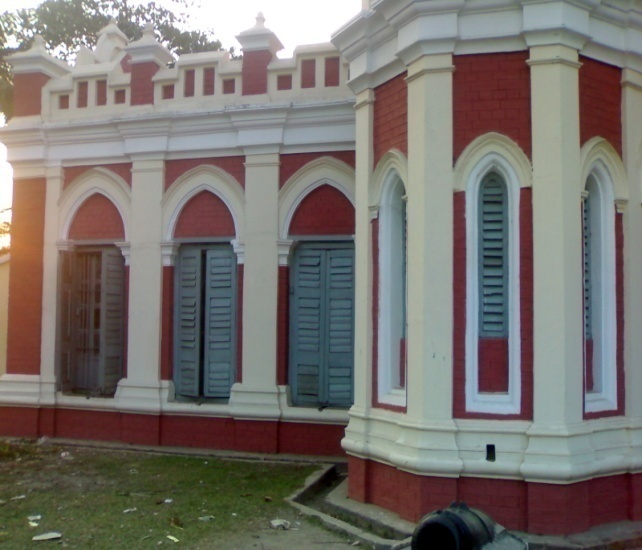 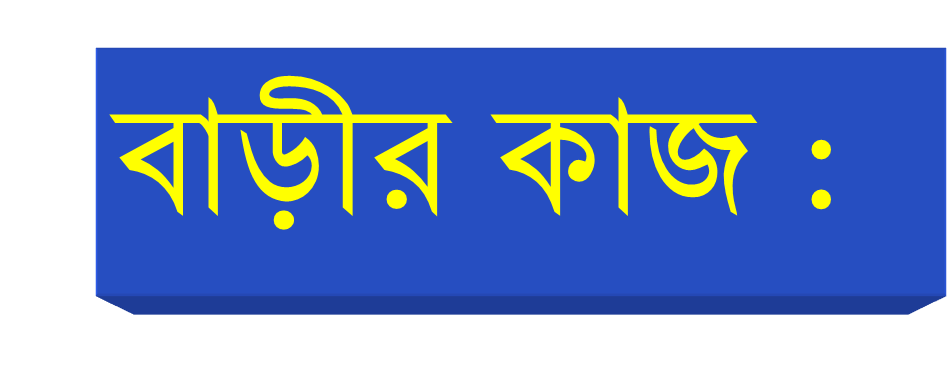 1.  cÖgvY Ki †h, 5GKwU Ag~j` msL¨v |
cÖgvY Ki †h, `yBwU µwgK †Rvo msL¨vi ¸Ydj    8 (AvU) Øviv wefvR¨|
ধন্যবাদ
ধন্যব
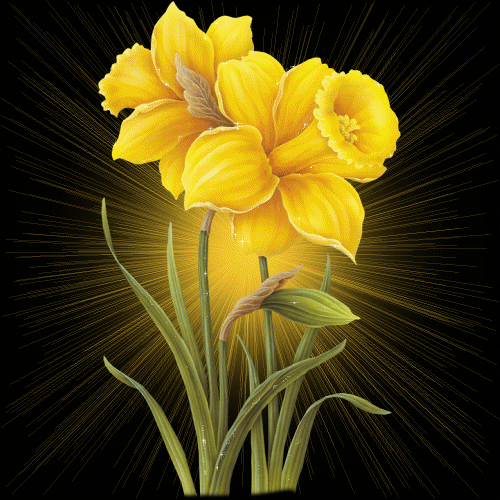